Let go and press (move) on!
Philippians 3 and 4
Review of Chapters 1 & 2:
Chapter 1
I really love you guys! Everyday I pray for you! Grow in the fruit of righteousness (doing what is right). I pray you get to share in His suffering: He experienced rejection, misunderstanding, and betrayal by friends and family – following Jesus – you will experience the same…

Chapter 2
Have the same mind/attitude as Jesus! He emptied Himself of His glory and became a servant (kenosis) – valuing others above Himself
Work out your salvation – Grow to be more like Jesus!
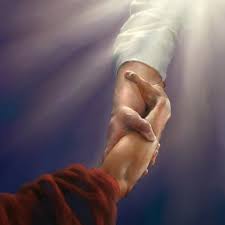 Chapter 3 starts immediately with “watch out for those CINOs!” Those who are Christians In Name Only - CINOs!
V1-14	Look at my personal success – people would say “wow” – I say these are worthless when compared to my relationship with Jesus! Paul says, “I want to gain Christ and become more like Him”
I want to know/experience His suffering so I will experience the power of His resurrection!

Am I perfect? NO, I press on to take a hold of Jesus as He has already taken hold of me!
Forgetting the past and straining toward what is ahead!...
I press forward – toward the prize God has called me to (eternal life)
V15-21 All of us who are mature – let go of the past and press on toward Christ – be Christ-like
Remember Chapter 2 – Jesus emptied Himself, valuing your soul, He humbled Himself unto death…We must have the same attitude/mind; letting go of the past – not trying to prove who right or who wrong…
4: 1-3	Paul gives the example of two lady leaders = Euodia and Synthyche…argue, complain against each other, cause division… help them have the mind of Christ! These are godly leaders who have fought for the gospel with me! Co-warriors! Help them…
We, too, have a past…
Forgiveness same as onion!
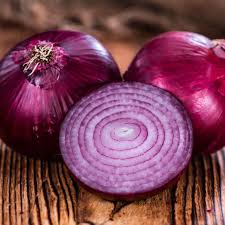 Pastor Nick and Pastor’s wife Peggy Lee Lefors
Marco Polo
What do you see?
Chapter 4 (v 1 – 7)
Rejoice in the Lord always!
Let your gentleness be obvious to all!
Do not be anxious about anything but in every situation, by prayer and petition, with thanksgiving – present your requests to God
Then the peace of God, which is above our understanding (how I can have peace), will guard your hearts and minds in Christ Jesus!
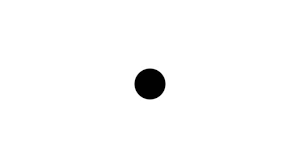 The past or freedom to press on?
Let us learn to, THINK on these things (v8-11):
Things that are true
Things that are noble (respectful)
Things that are right
Things that are pure
Things that are lovely
Things that are admirable
Things that are excellent or worth praising

Practice these things and you WILL have the peace of God with you!
Practice these things: a) Let go of the past; b) working on having same mind/attitude of Christ; c) Dwelling on things of God (positive); d) etc…

V10- 23 I, Paul, have learned to be content no matter what – learning to control my desires…content…I have learned to be satisfied when I have a lot and when I have very little (nothing)…and because I have learned to be content…
V13 “I can do all things through Christ Who gives me strength.”
V19 “My God will meet all your needs according to the riches in His glory in Christ Jesus”
V23 “May the grace of the Lord Jesus Christ be with your spirit. AMEN”
What do we see…
Jesus “takes hold of me” first; now I take hold of Him

Forgiveness is like an onion…

As I work on controlling my desires, He blesses with a peace beyond my understanding and I can be content (satisfied even though I don’t understand or agree with the situation)

I can do all things through Christ Jesus Who gives me strength
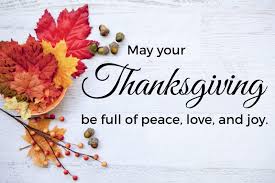